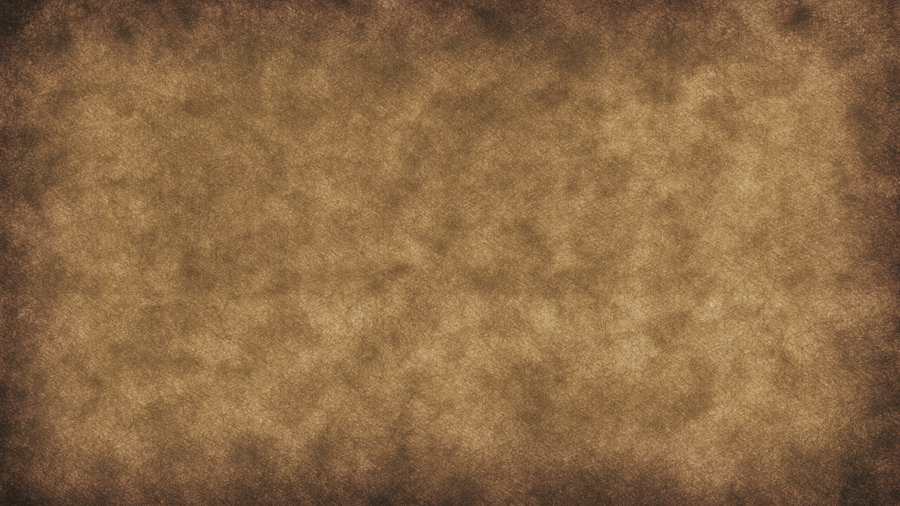 Nejstarší skandinávská literatura
Kdo?
Kdy?
doba vikinská (800-1050) – rozpad Kalmarské unie (1523)
Co?
1) staroseverská literatura
2) středověká literatura
Kde?
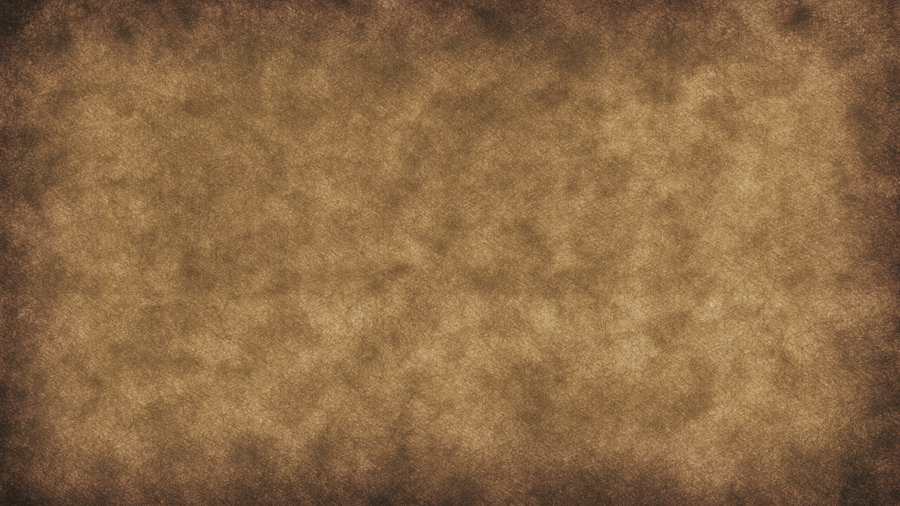 Směřování vikinských výprav
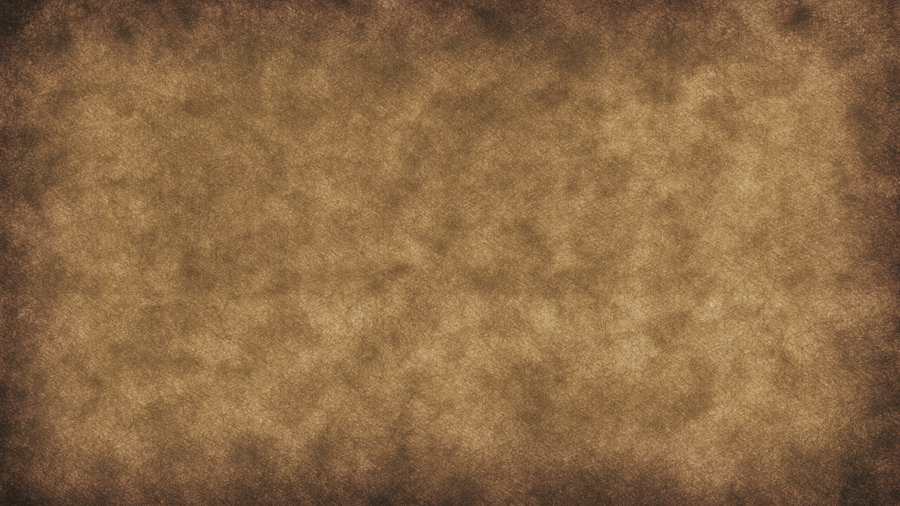 západní dialektystrseverštiny
východní dialekty strseverštiny
stará angličtina
stará gotlandština
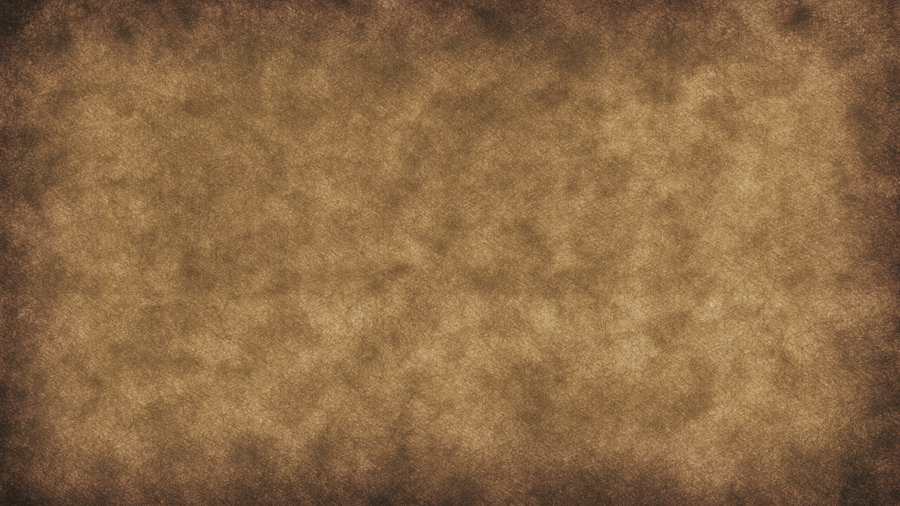 Osídlení Islandu
v letech 880-900
930: vznik altingu
1000: přijetí křesťanství
1262-1264: podrobení se Norsku
norrön - literatura
norræna - jazyk
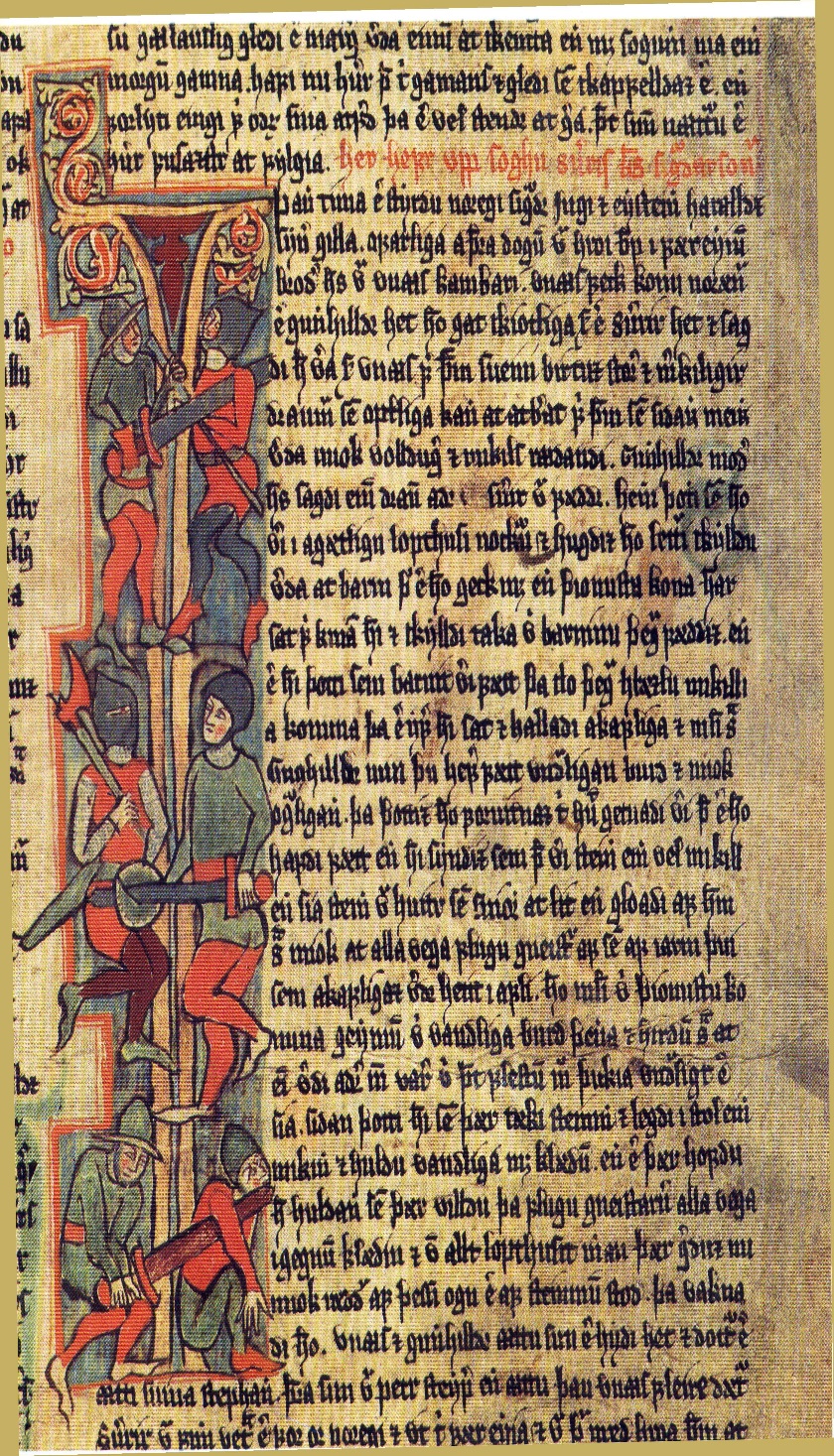 Rukopisy čili manuskripty
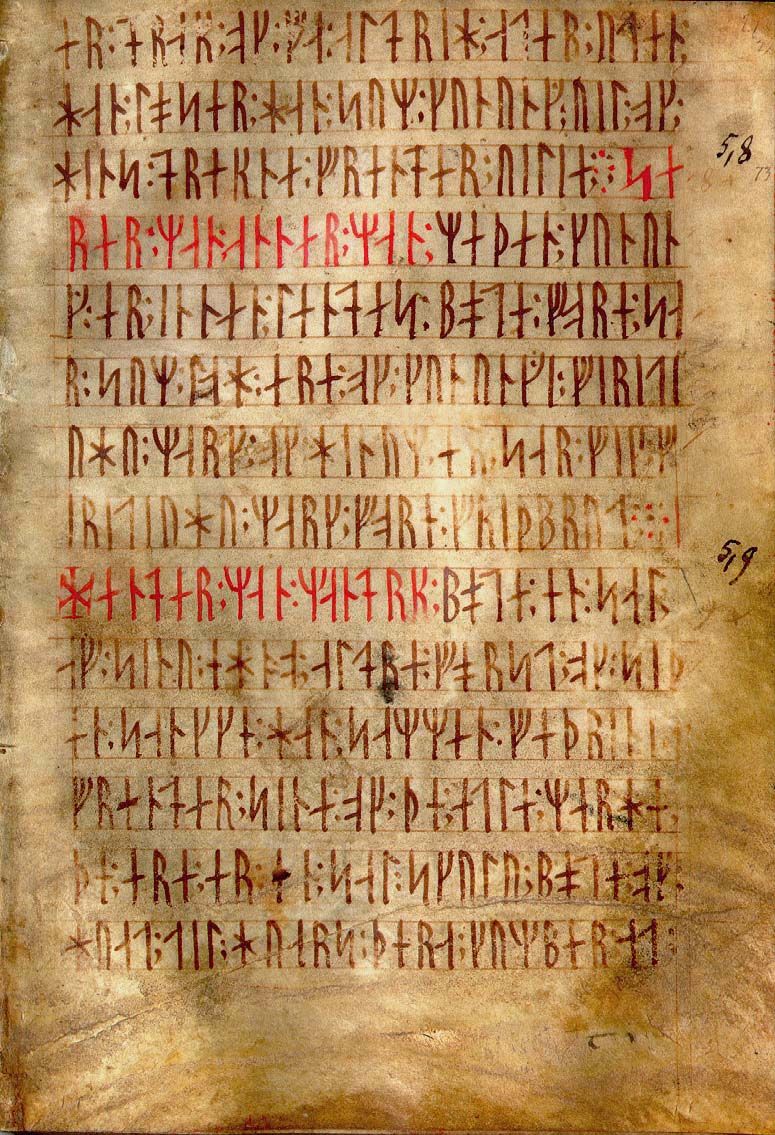 Árni Magnússon (1663-1730)
Flateyjarbók (konec 14. stol.)
Codex Runicus (kol. r. 1300)
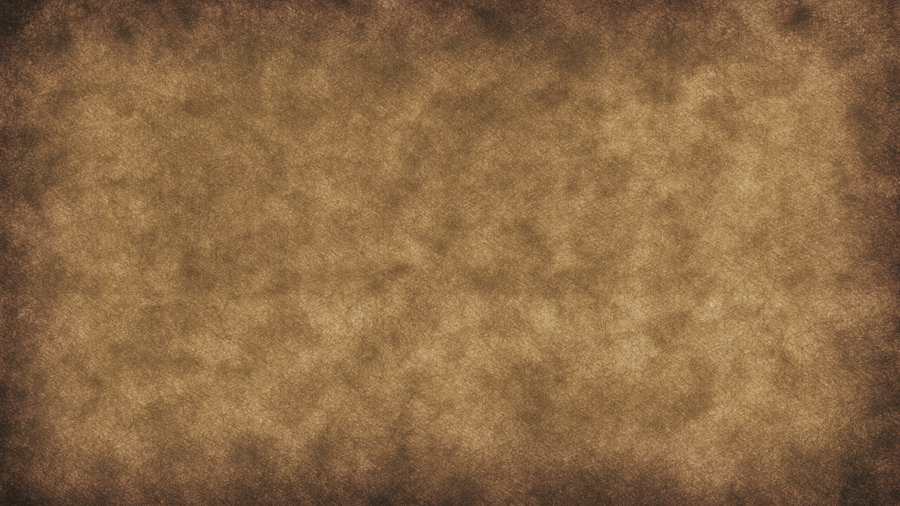 Žánry staroseverské literatury
domácí: runové nápisy, eddická a skaldská poezie, ságy…

přejaté: legendy, rytířské romány, didaktická literatura, latinská křesťanská poezie…
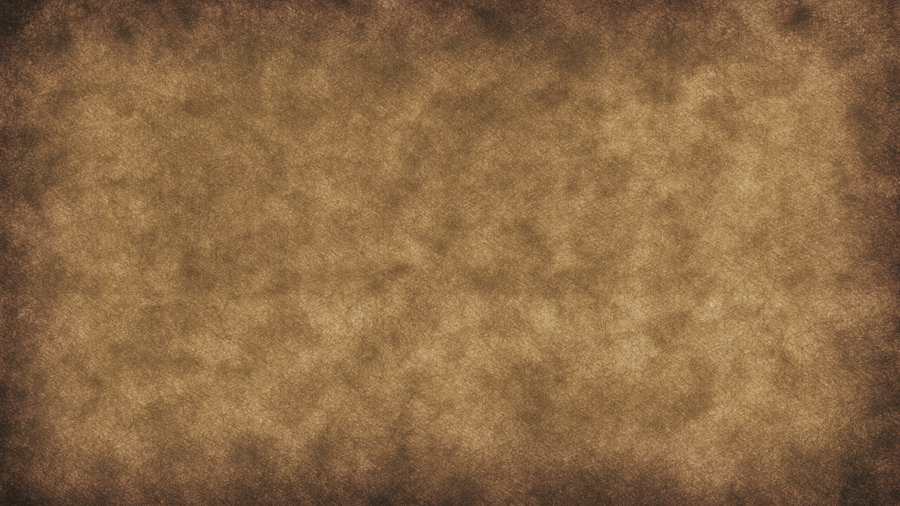 Runové nápisy
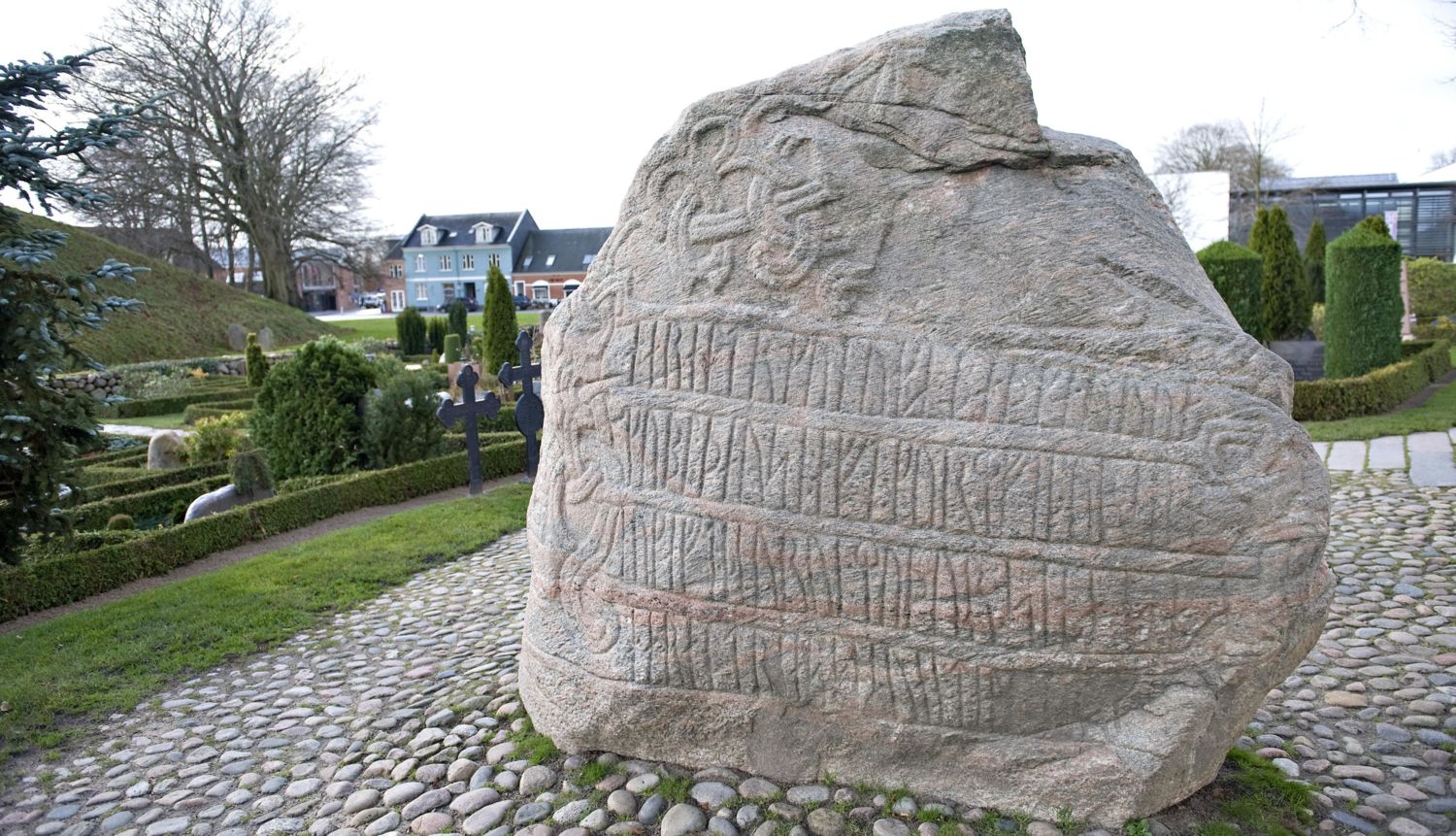 Kameny v Jellingu (pol. 10. stol)
Gorm + Tyra
Harald na Gorma a Tyru
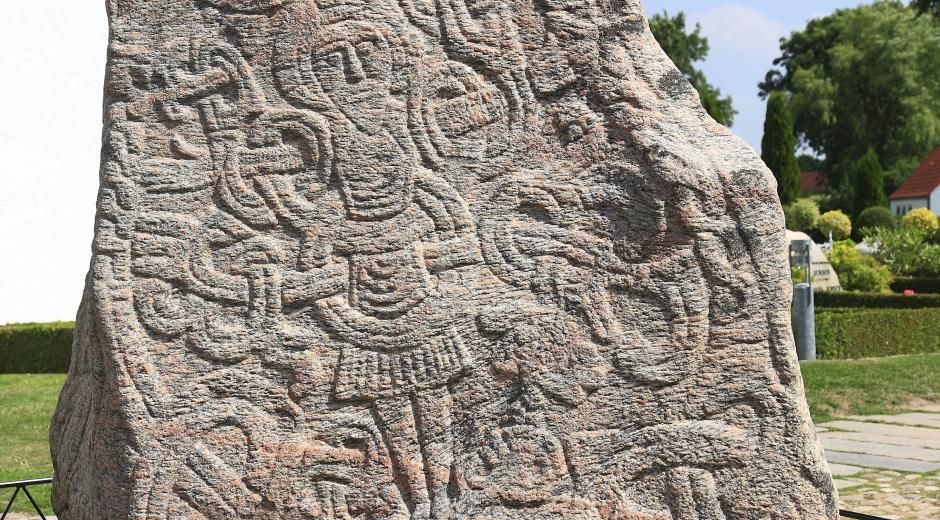 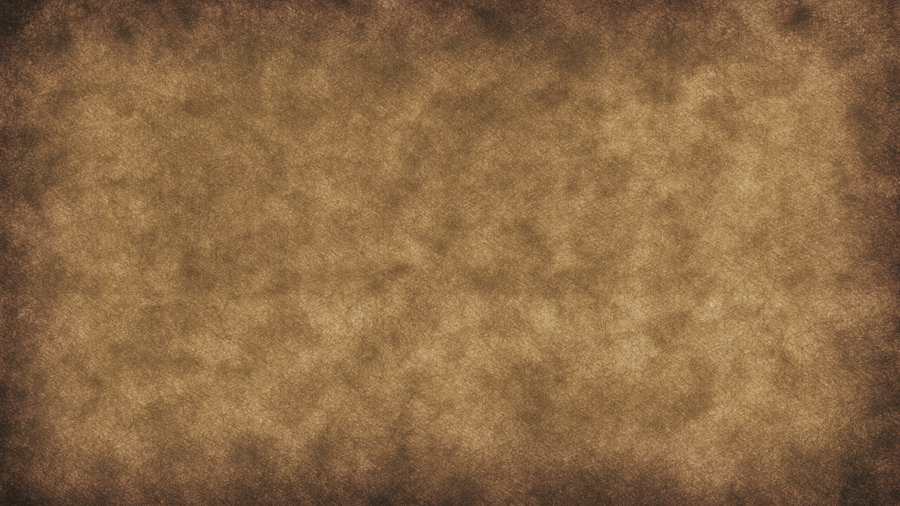 Zlaté rohy z Gallehusu
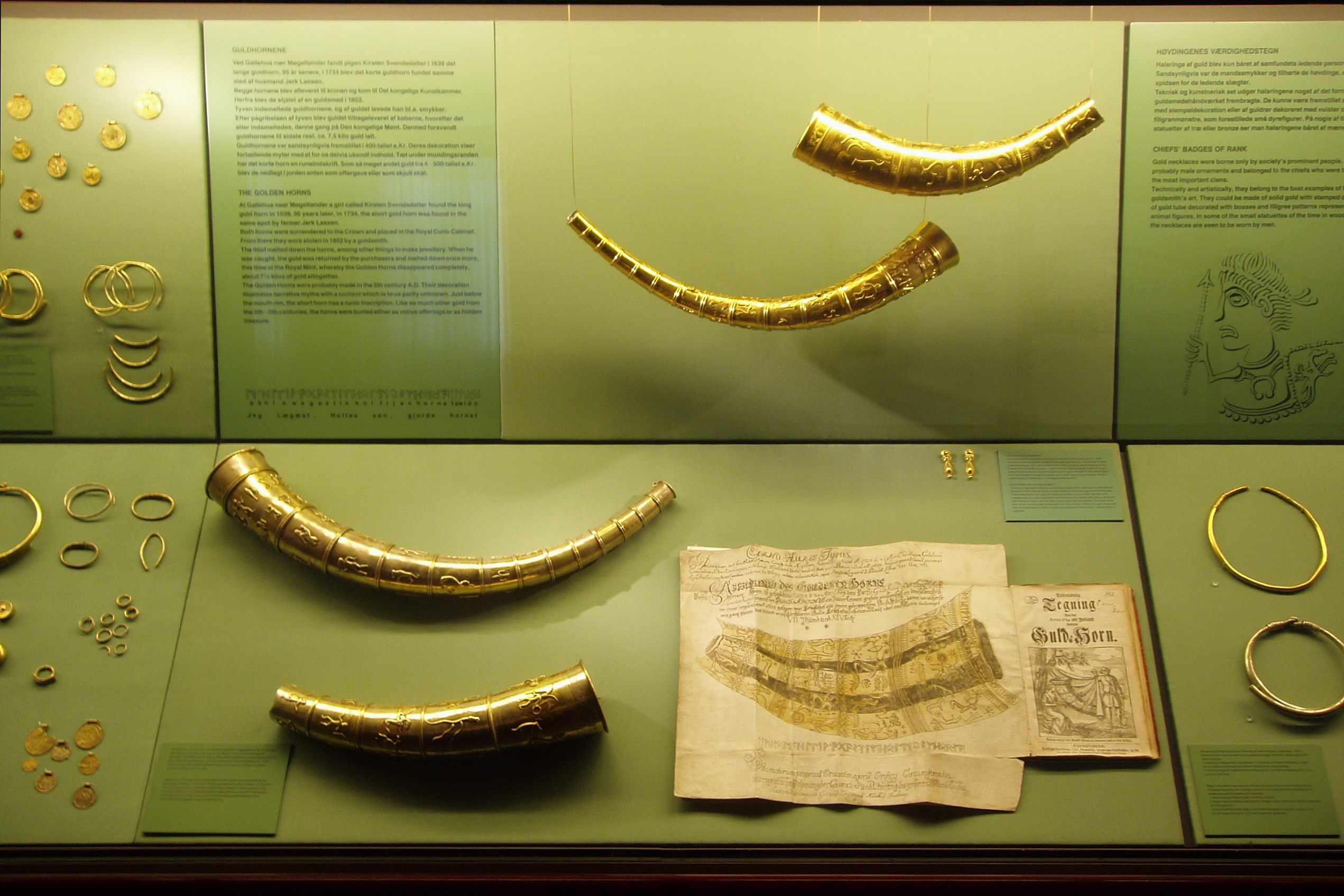 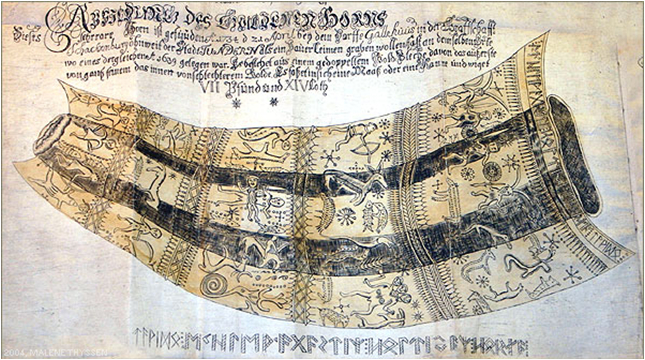 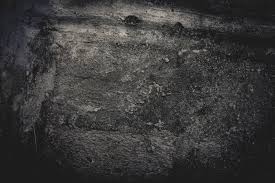 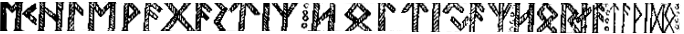 ek hlewagastiz holtijaz horna tawido
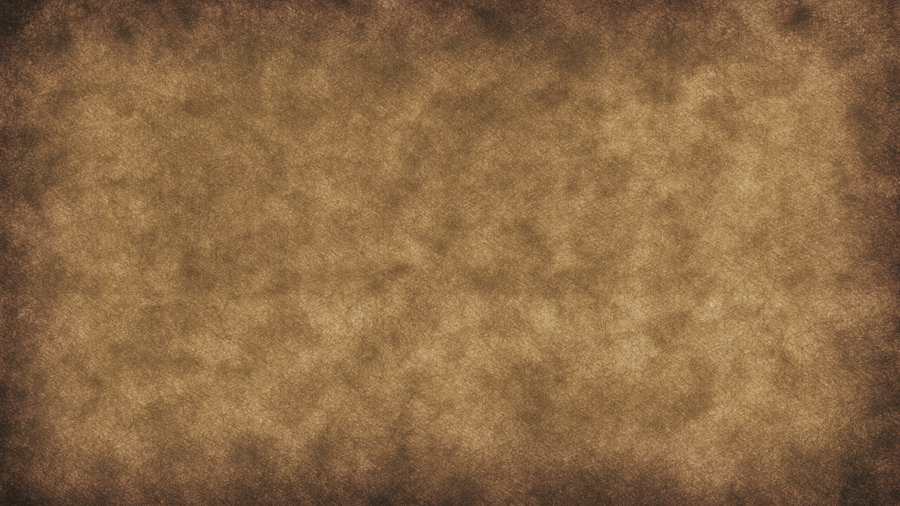 Eddická poezie
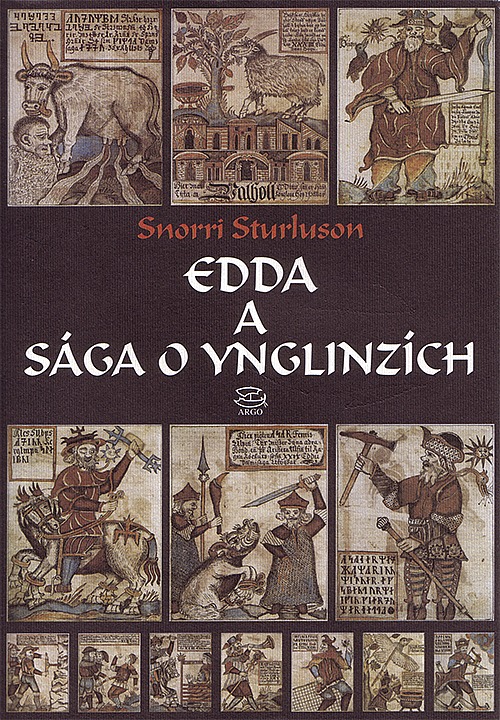 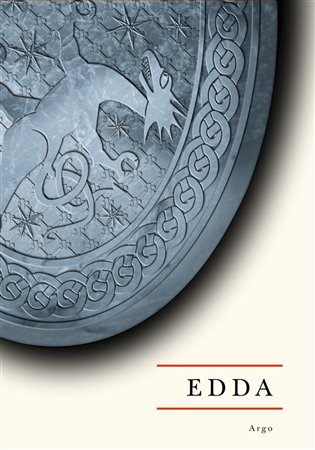 vs.
?!
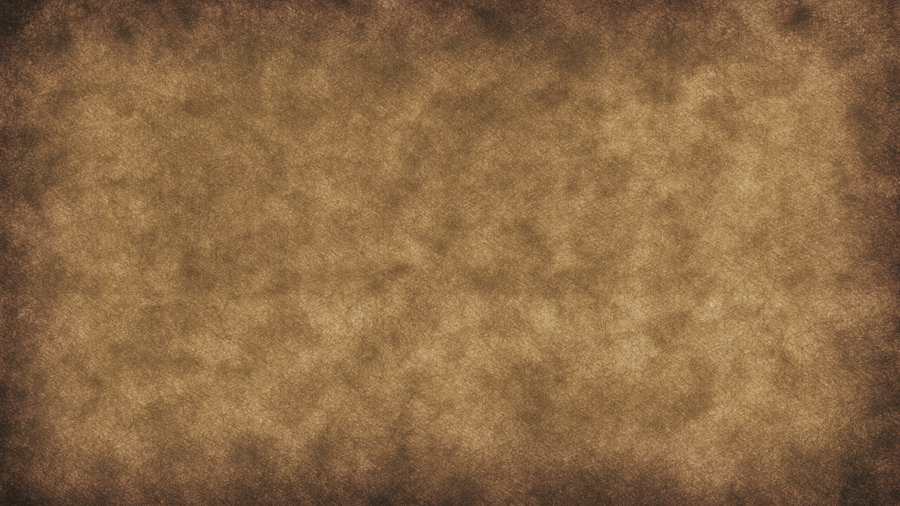 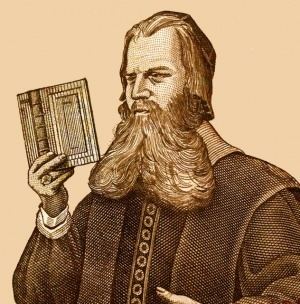 Eddy
Brynjólfur Sveinsson (1605-1675)
1643: objev „Saemundovy Eddy“ --- Codex Regius

Saemundova Edda = Starší Edda = Písňová Edda
vs.
Snorriho Edda = Mladší Edda = Prozaická Edda

Snorri Sturluson (1179-1241)
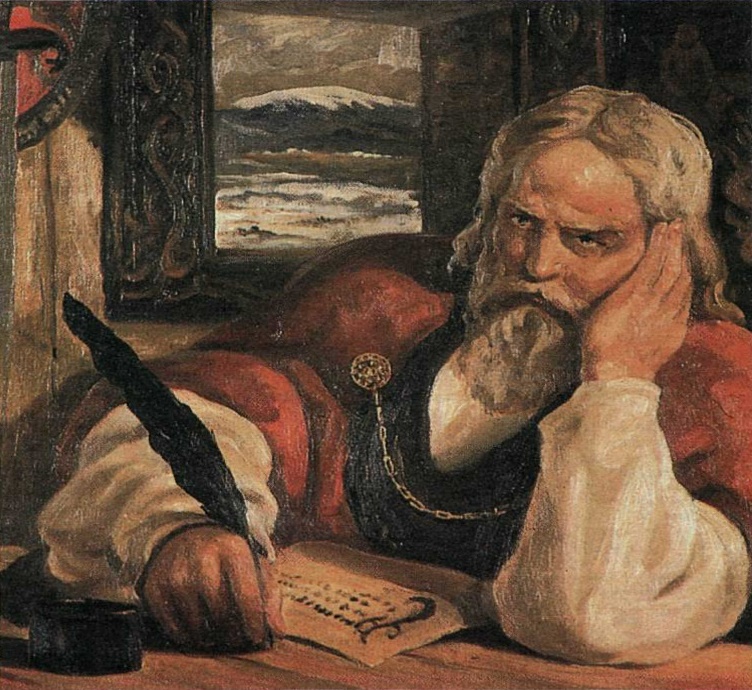 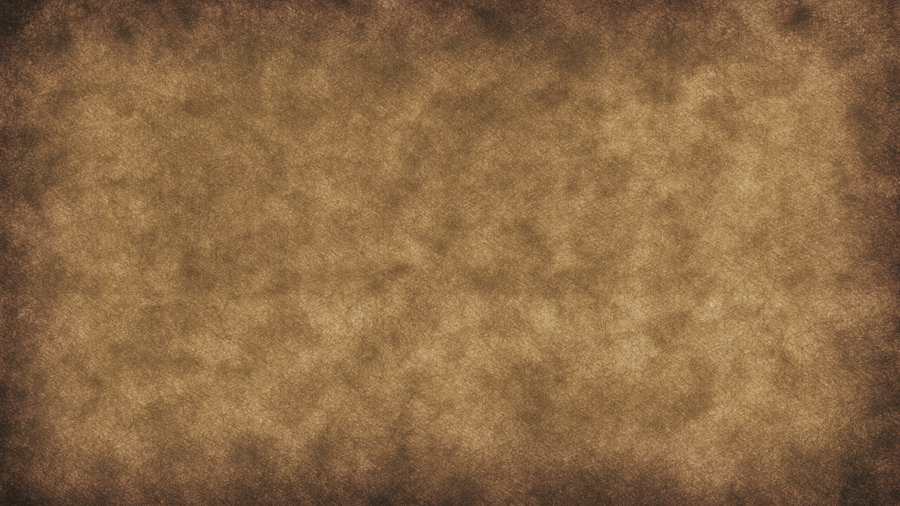 Codex regius
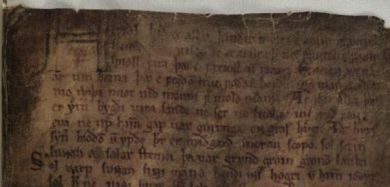 Vǫluspá (Vědmina píseň)

Hljóðs bið ek allar…
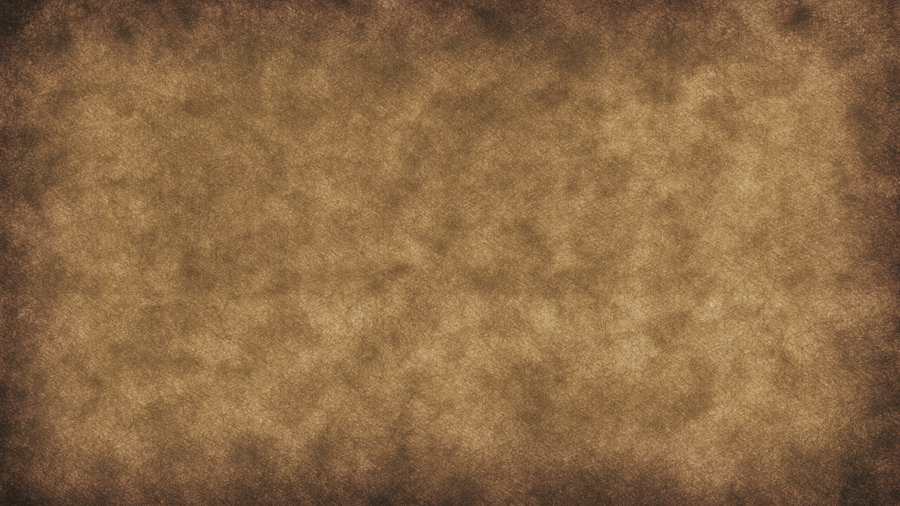 Eddický verš
tónický – každý verš obsahoval dva přízvuky
bez koncového rýmu
aliterace (náslovný rým)
dvě základní metra v mytologických i hrdinských písních:

fornyrðislag
ljóðaháttr
Fornyrðislag
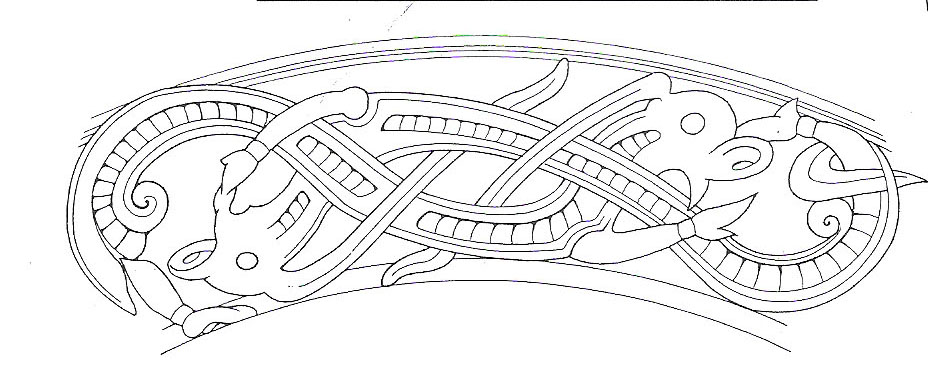 V úsvitu věků
	jen Ymi vládl,
	nebylo moře
	ni mohutných vln,
	nebyla země,
	ni nahoře nebe,
	jen pustá, bez trávy
	zela propast.
Ár var alda
	þats ekki var,
	vara sandr ne sær
	ne svalar unnir,
	iorð fannsk æva
	né upphiminn,
	gap var Ginnunga,
	en gras hvergi.
Vědmina píseň, strofa 3
Fornyrðislag
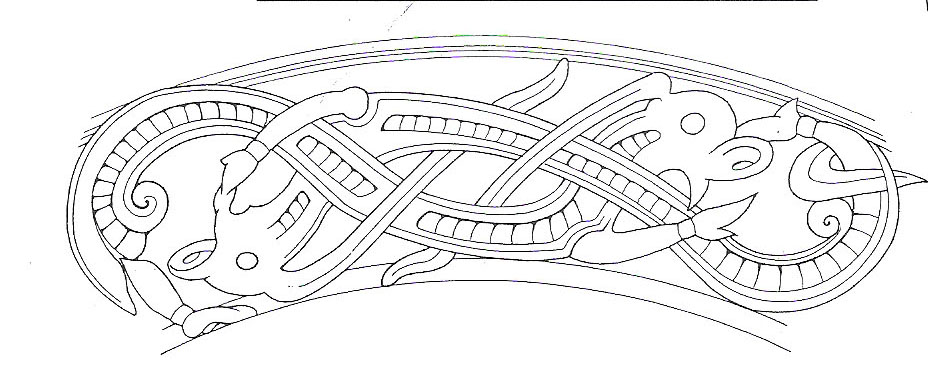 V úsvitu věků
	jen Ymi vládl,
	nebylo moře
	ni mohutných vln,
	nebyla země,
	ni nahoře nebe,
	jen pustá, bez trávy
	zela propast.
Ár var alda
	þats ekki var,
	vara sandr ne sær
	ne svalar unnir,
	iorð fannsk æva
	né upphiminn,
	gap var Ginnunga,
	en gras hvergi.
Vědmina píseň, strofa 3
Ljóðaháttr
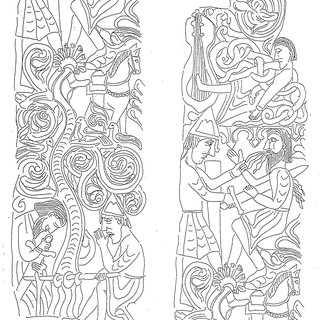 Ungr var ek fordom,
fór ek einn saman,
þá varð ek villr vega,
auðigr óttumz
er ek annan fann,
maðr er manns gaman.
Mlád jsem byl kdysi
a bloudil jsem sám
po cizích cestách.
Bohatým jsem si připadal
když přítele jsem potkal.
Radostí je muž muži.
Výroky Vysokého, strofa 47
Ljóðaháttr
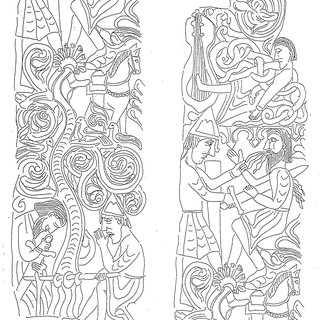 Ungr var ek fordom,
fór ek einn saman,
þá varð ek villr vega,
auðigr óttumz
er ek annan fann,
maðr er manns gaman.
Mlád jsem byl kdysi
a bloudil jsem sám
po cizích cestách.
Bohatým jsem si připadal
když přítele jsem potkal.
Radostí je muž muži.
Výroky Vysokého, strofa 47
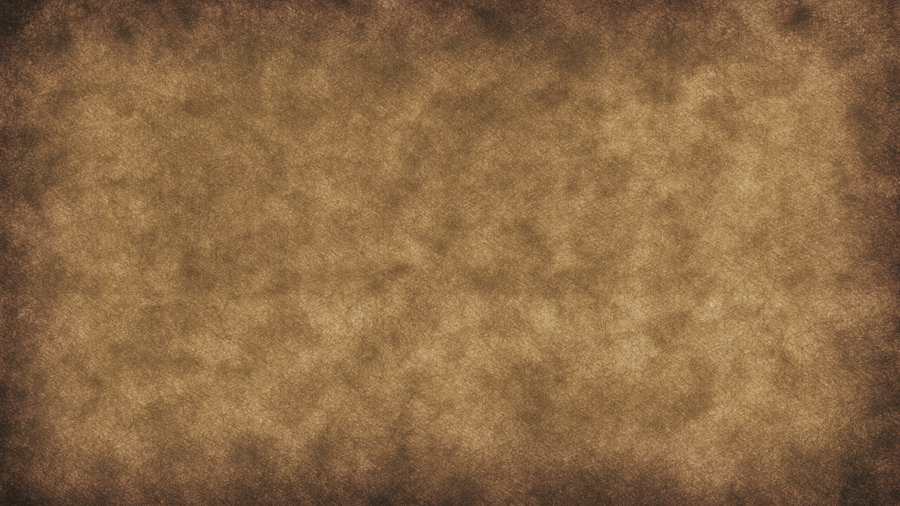 Hrdinské písně
Cyklus písní o Sigurdu Fáfnisbanim
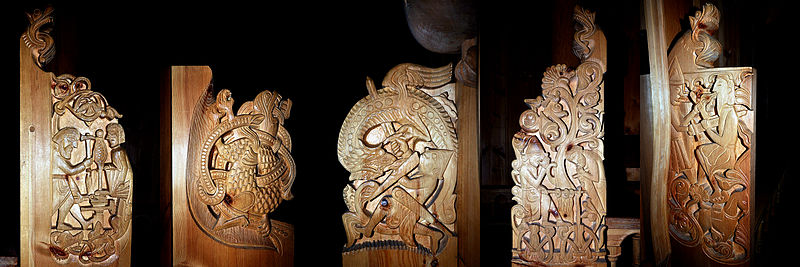 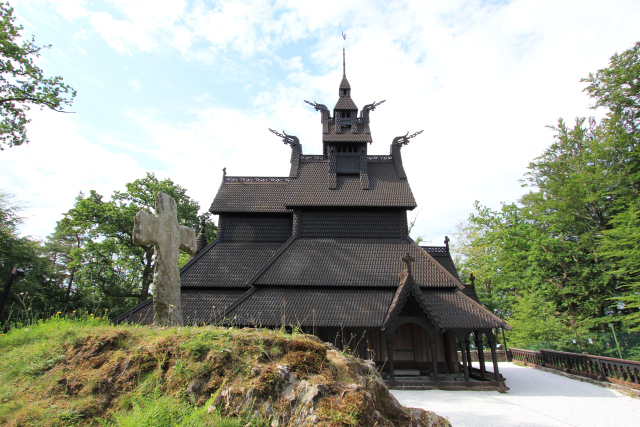 stavkirke (štábkový kostel) ve Fantoftu
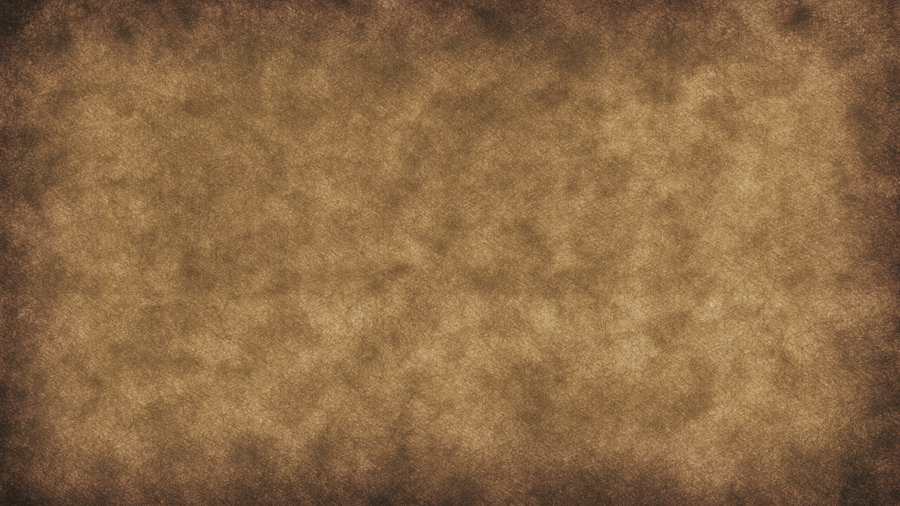 Skaldská poezie
skald – dvorský básník i kronikář
básnické prostředky:
heiti - jednoslovné poetismy
- moře = vlna, příboj, záliv, řeka…
kenningy - básnický opis
A) osoba charakterizována činností: válečník = ničitel štítů; kníže = dárce zlata/lamač prstenů
B) obrazné pojmenování/metafora: tekutina/pot meče = ?
						 cesta vln/racků = ?
						       déšť oštěpů = ?
					       labuť potu trnu ran = ?!
Sedmičlenný kenning…
Ok gimslǫngvir ganga			A hybatel plamene jít
gífrs hlémána drífu		démona chránícího měsíce vánice
nausta blakks et næsta		loděnic ryzáka přímo za
Norðmanna gram þorði.		Seveřanů králem si dovolil.
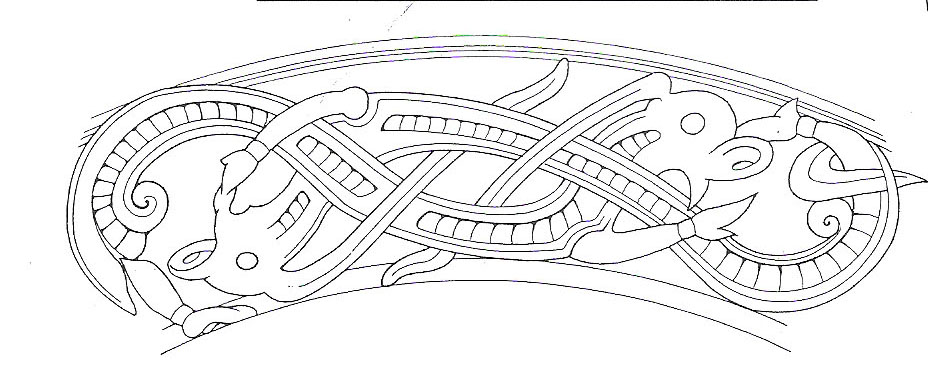 Sedmičlenný kenning…
Ok gimslǫngvir ganga			A hybatel plamene jít
gífrs hlémána drífu		démona chránícího měsíce vánice
nausta blakks et næsta			loděnic ryzáka přímo za
Norðmanna gram þorði.			Seveřanů králem si dovolil.

gimslǫngvir drífu gífrs hlémána blakks nausta
hybatel plamene vánice démona měsíce, chránícího ryzáka loděnic
Rozluštění
blakks nausta = ryzák loděnic = ?
hlémáni blakks nausta = měsíc chránící loď  = ?
gífr hlémána blakks nausta = démon (doslova „chtivec“) štítu = ?
drífa gífrs hlémána blakks nausta = vánice sekyry = ?
gim drífu gífrs hlémána blakks nausta = plamen bitvy = ?
gimslǫngvir drífu gífrs hlémána blakks nausta = hybatel meče = ?
Sedmičlenný kenning…
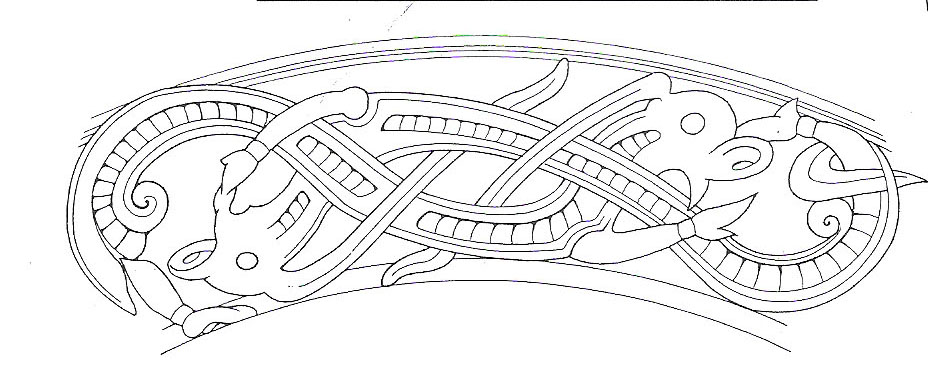 A hybatel plamene jít
		démona chránícího měsíce vánice
		loděnic ryzáka přímo za
		Seveřanů králem si dovolil.

„A válečník si dovolil jít přímo za norským králem.“
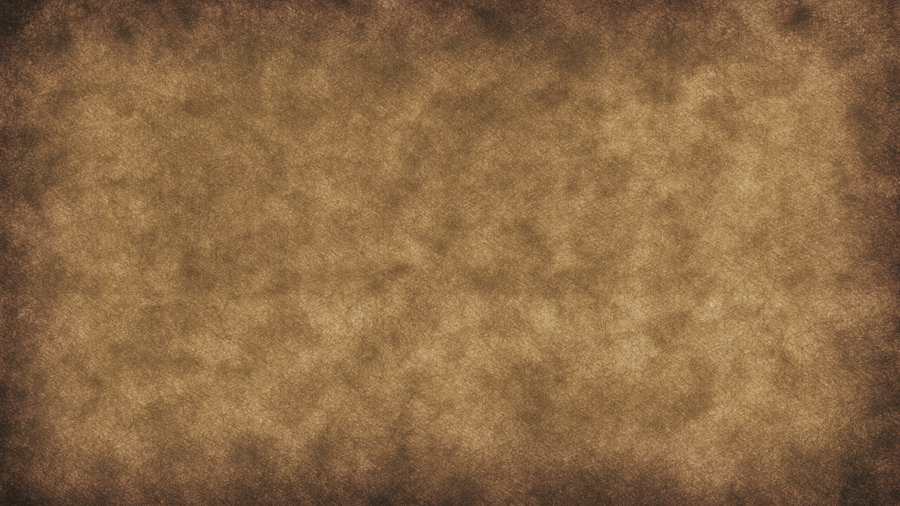 Egill Skallagrímsson (cca 910-990)
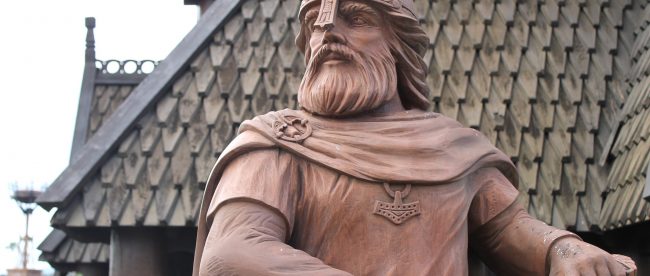 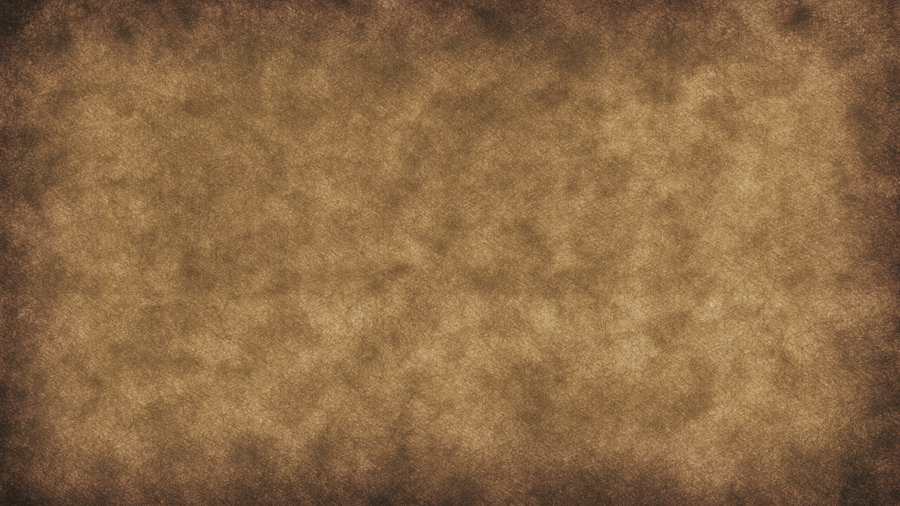 Edda Snorriho Sturlusona
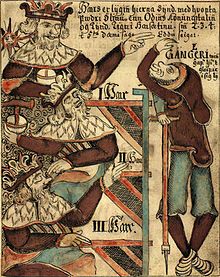 Části:
Prolog
Gylfiho oblouznění
Jazyk básnický
Výčet meter
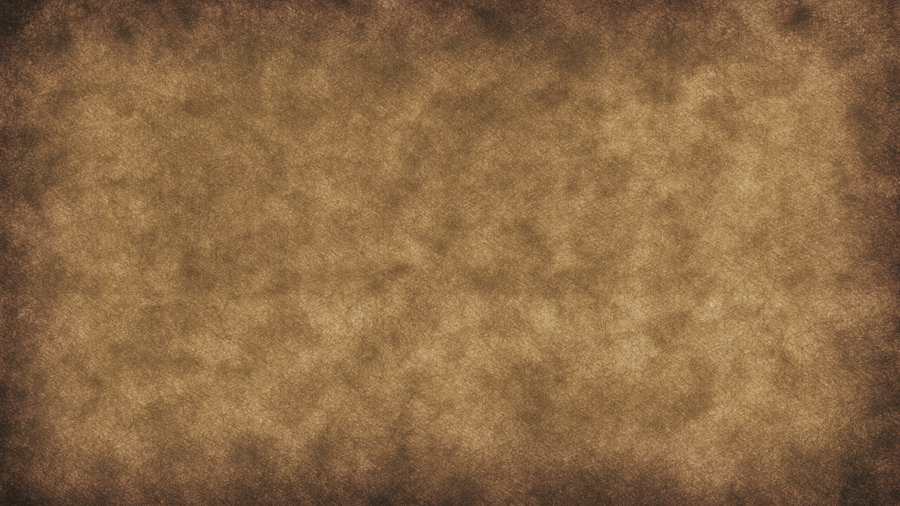 Ságová literatura
Mnoho typů:
královské 
o biskupech a současnosti 
o apoštolech, svědcích
historické
rytířské 
o Islanďanech/rodové
o dávnověku a lživé
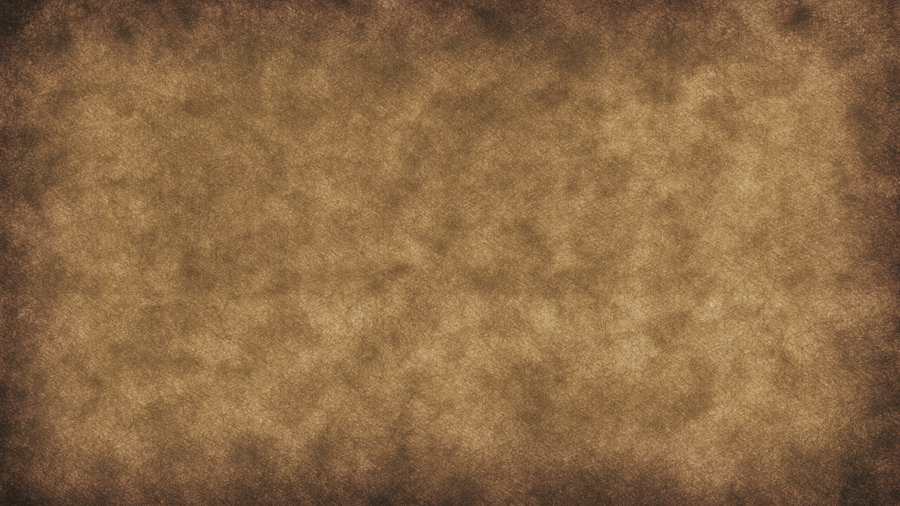 České překlady ság
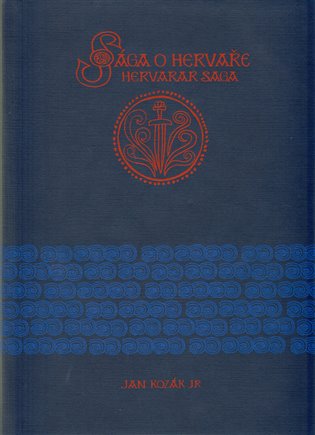 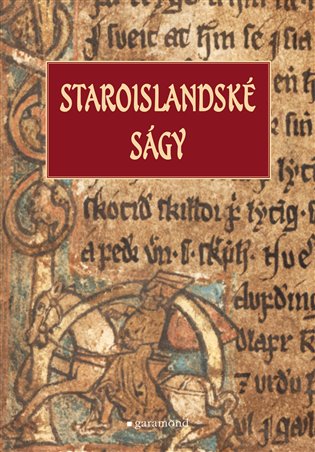 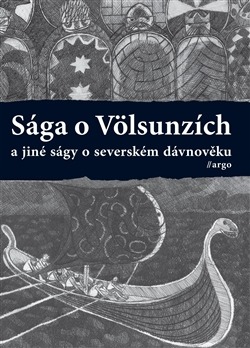 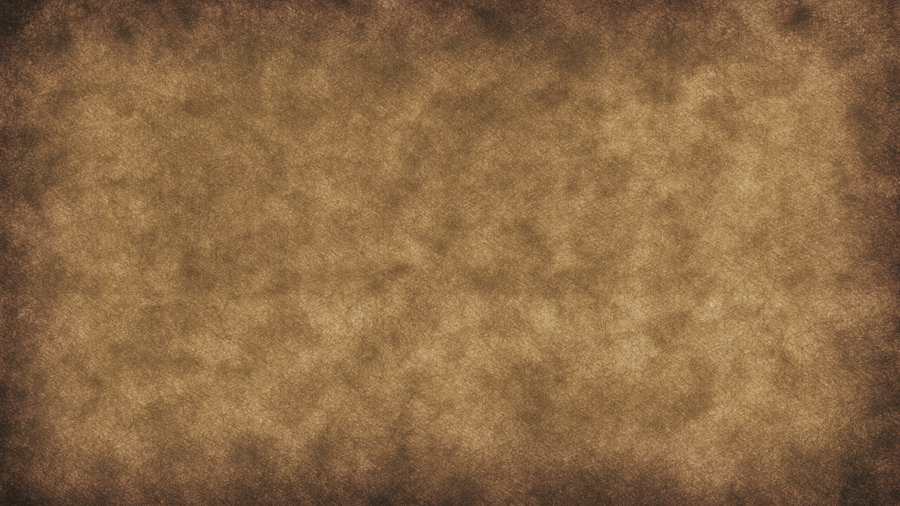 Otázky na promyšlení
Jaké stopy staroseverské literatury a kultury nacházíme v současnosti? Jaký je obraz starého Seveřana v moderní kultuře? Lze pro něj najít nějaké ukotvení v literatuře?
Co je poetického na skaldské poezii?